Великий гражданин нашего Отечества
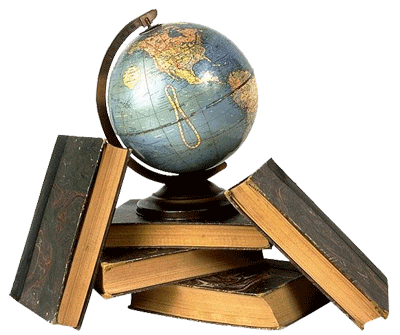 МИХАИЛ  ВАСИЛЬЕВИЧ ЛОМОНОСОВ 1711-1765
Цели:
Подвести итог сформированных  представлений о жизни основоположника отечественной науки М.В.Ломоносова;
Обобщить знания;
Проверить сформированность умения  делать выводы;
Воспитывать чувство гордости за Россию, дающую миру таких  учёных, каким был  М.В.Ломоносов;
Способствовать развитию познавательных интересов и желания учиться.
Деревня  Мишанинская  Архангельской губернии
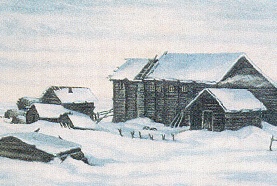 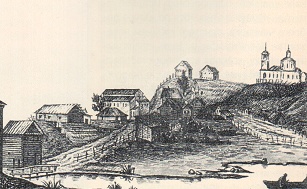 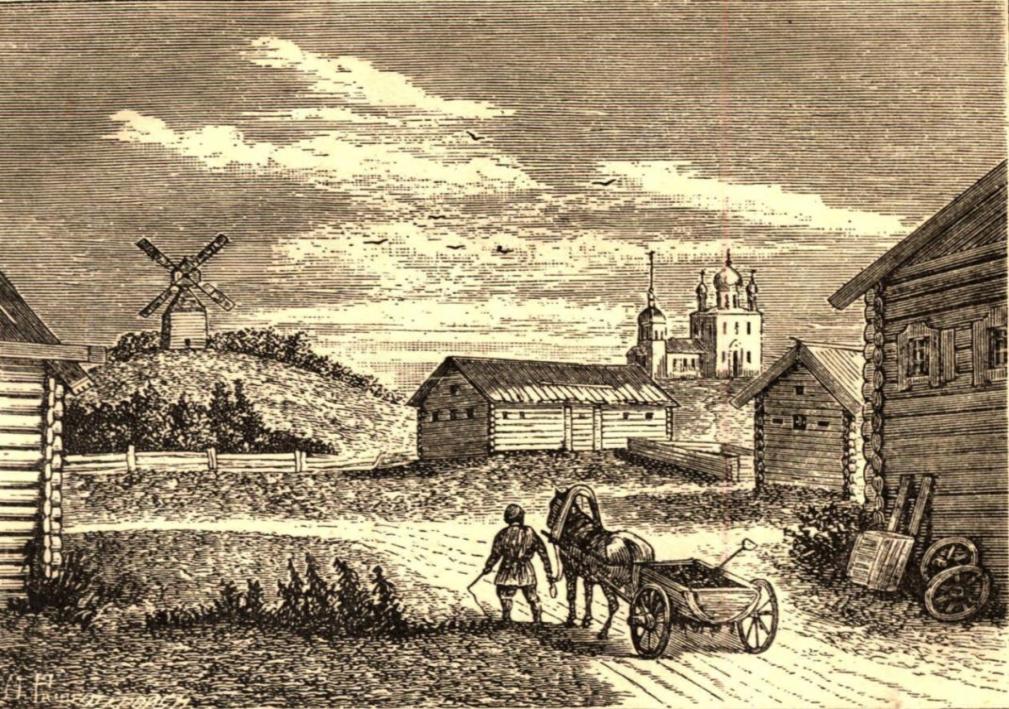 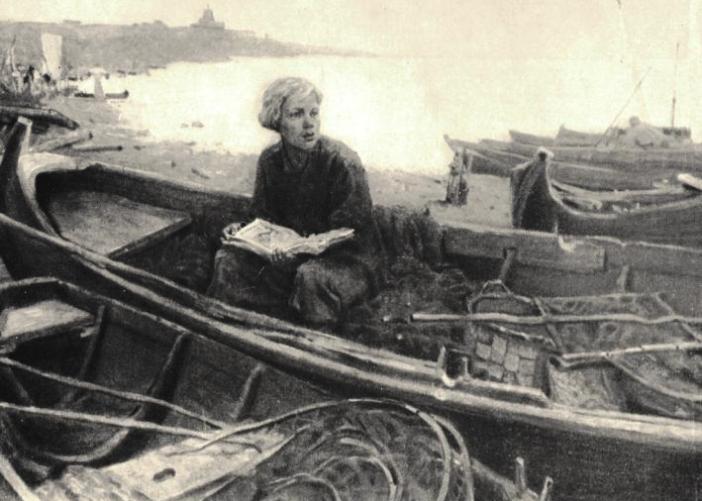 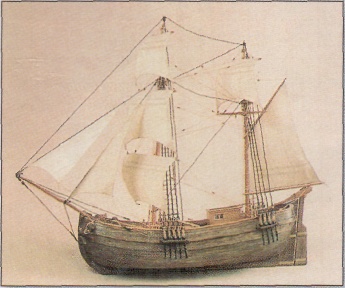 Галиот   Модель
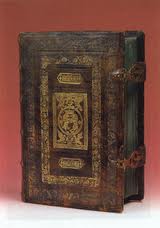 Книги в доме Ломоносовых
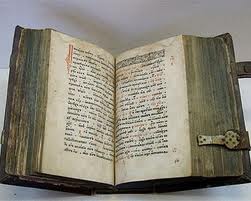 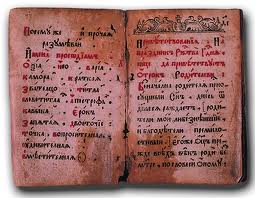 «Арифметика» 
Леонтия Магницкого
«Грамматика» 
Мелетия Смотрицкого
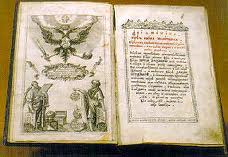 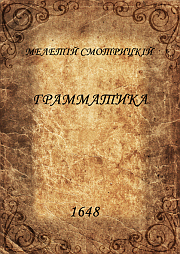 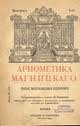 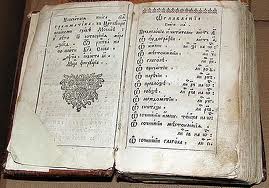 Получив паспорт, заняв  у  соседа  три  рубля,  прихватив с собой «Арифметику» и «Грамматику», 9 декабря 1730 года он с молчаливого согласия отца покинул  родительский  дом
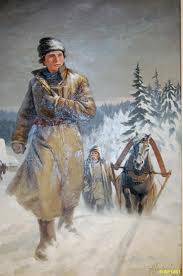 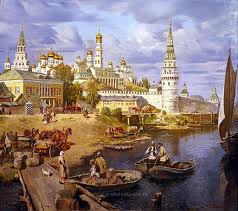 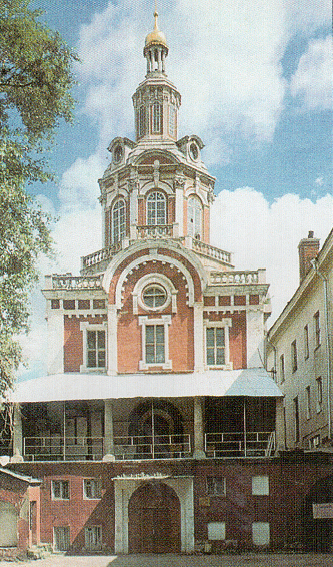 Здание церкви бывшей
Славяно-греко-латинской академии
3 коп. в день
1 коп. – на хлеб
1 коп. – на квас
1 коп. – на обувь
Петербургская академия
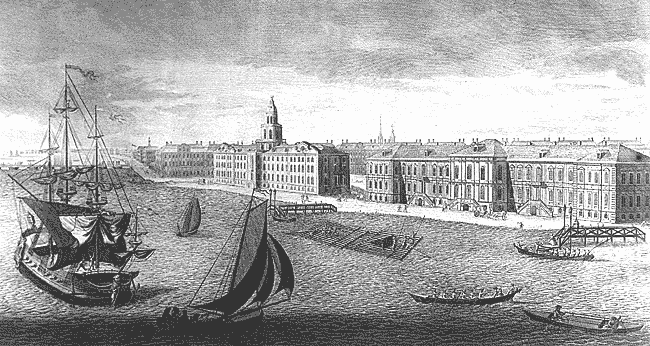 Университет в г. Марбурге
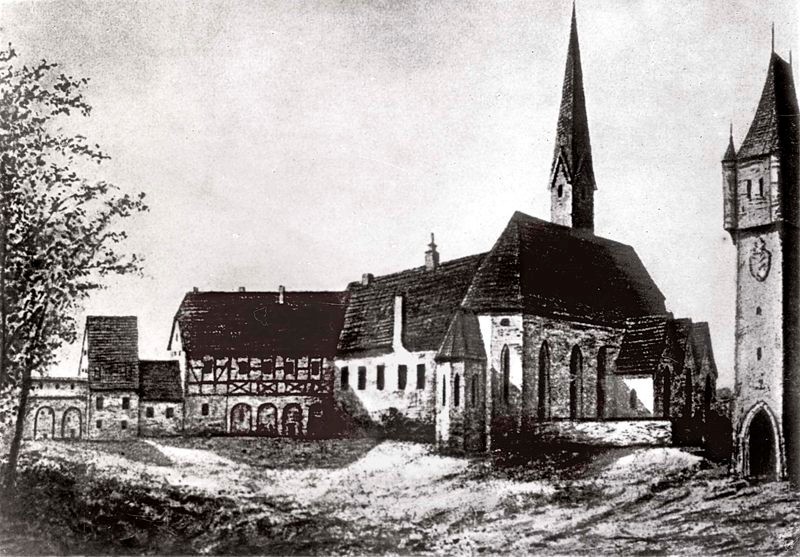 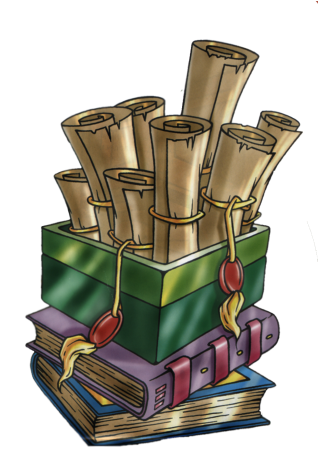 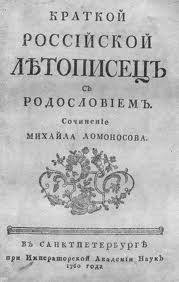 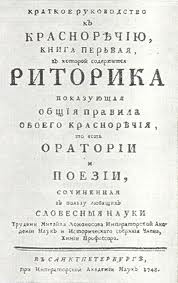 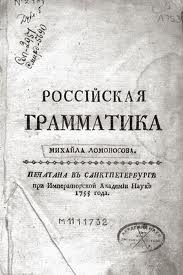 Титульный лист «Риторика» 
М. В. Ломоносова. 1748.
Титульный лист «Краткого летописца с родословием»
 М. В. Ломоносова. 1760.
Титульный лист «Российской грамматики» 
М. В. Ломоносова. 1755.
Смальта – цветное непрозрачное стекло.
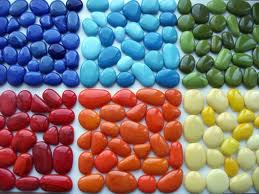 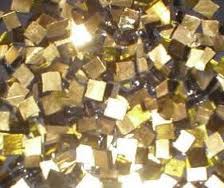 Мозаика
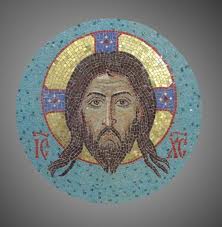 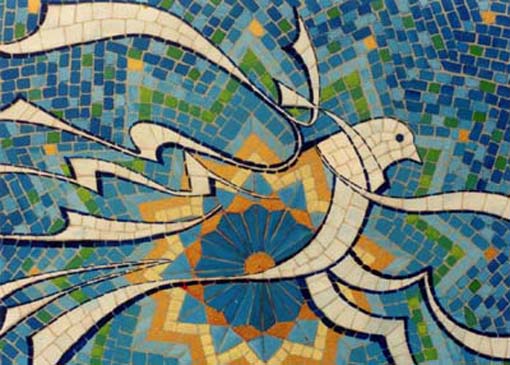 Открытия в области химии
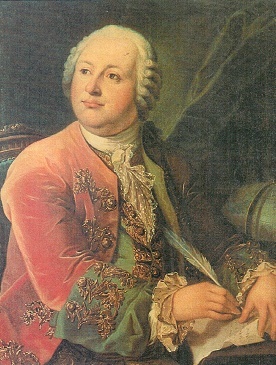 Разработка земных недр
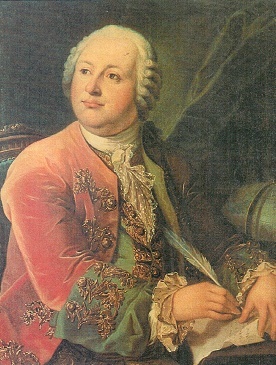 Московский государственный университет
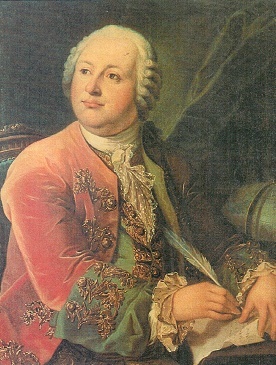 Восстановите план рассказа о Ломоносове
Детские и юношеские годы.
Учёба в Славяно-греко-латинской академии. 
Учёба  в  Петербургской  академии. 
Учеба за границей.
Возвращение в Россию.
Работа в Петербургской  академии наук.
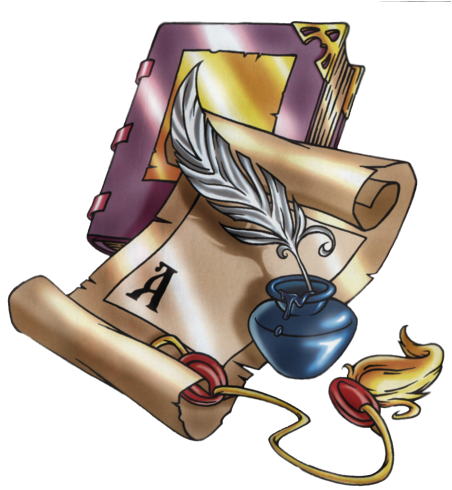 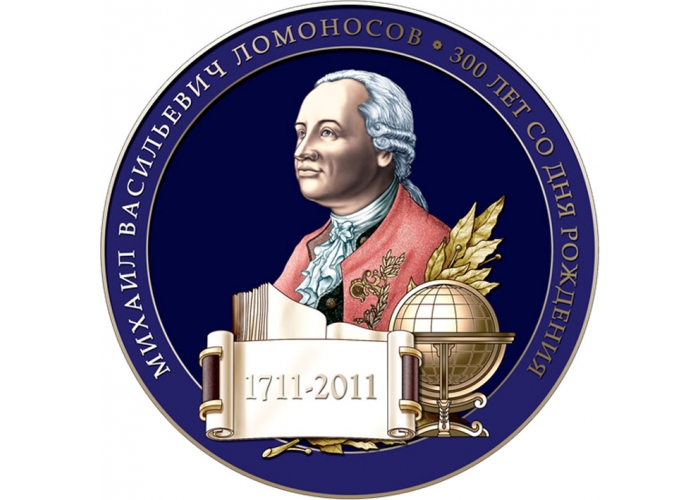